Консультация для воспитателей
«Подвижные игры в режимных моментах детского сада»
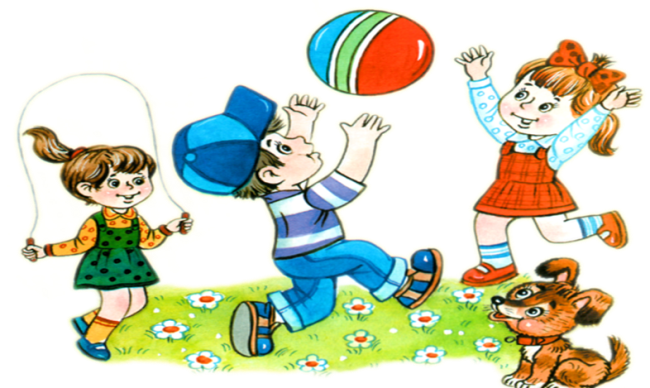 Воспитатель: Лютенкова Е.А.
Подвижная игра – сложная, двигательная,  эмоционально -  окрашенная деятельность, обусловленная точно установленными правилами.
Подвижные игры проводятся ежедневно:
Утренние часы
Перед занятием
Утренняя прогулка
Вторая половина дня
 Вечерняя прогулка
Спасибо за внимание!
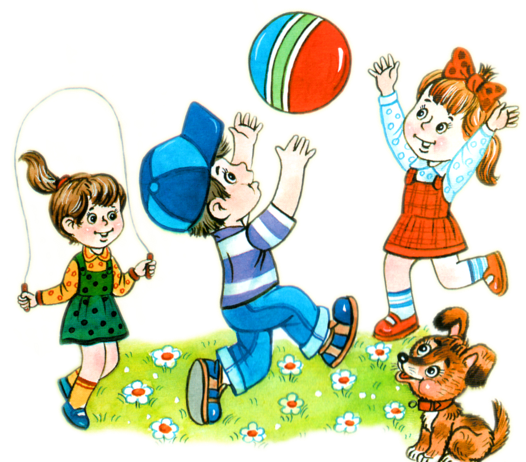